Arvind Gavali College of Engineering, Satara
Department of E & TC Engineering
Third Year Feedback


Month-Dec 2021- Jan 2022
Total Responses- 19
Total Class Strength- 36
Feedback Percentage- 53%
Faculty-Subject Distribution
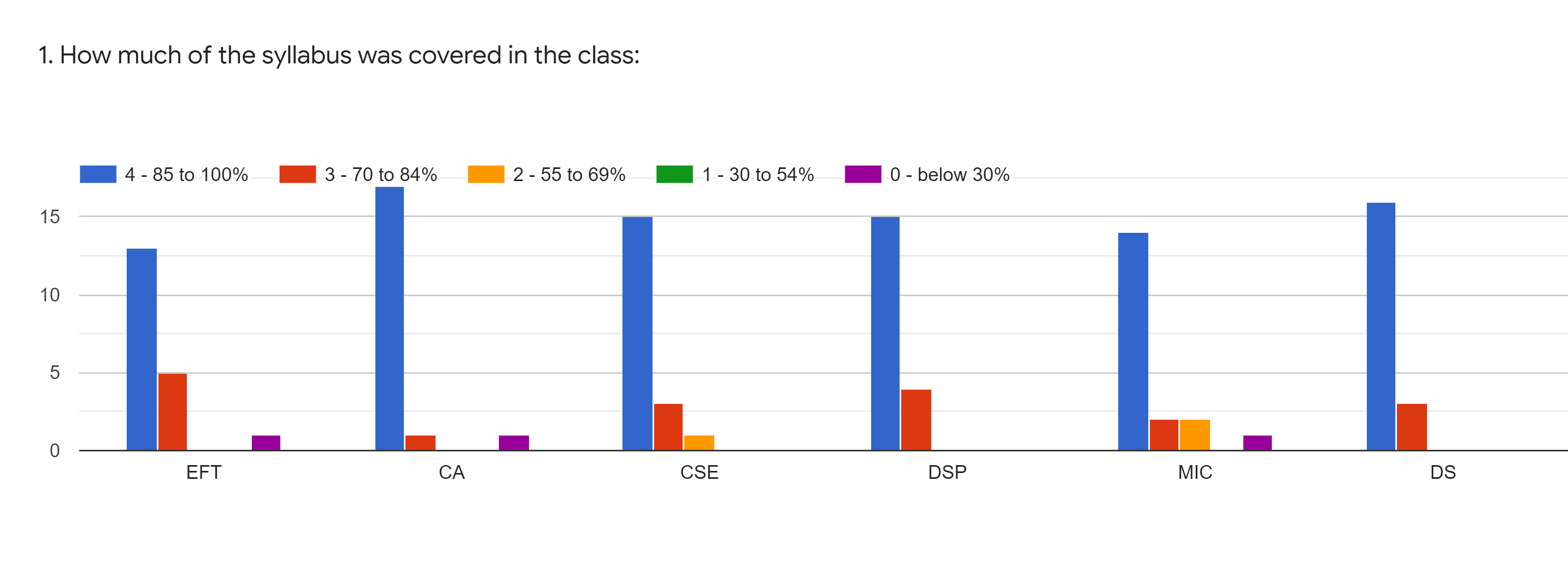 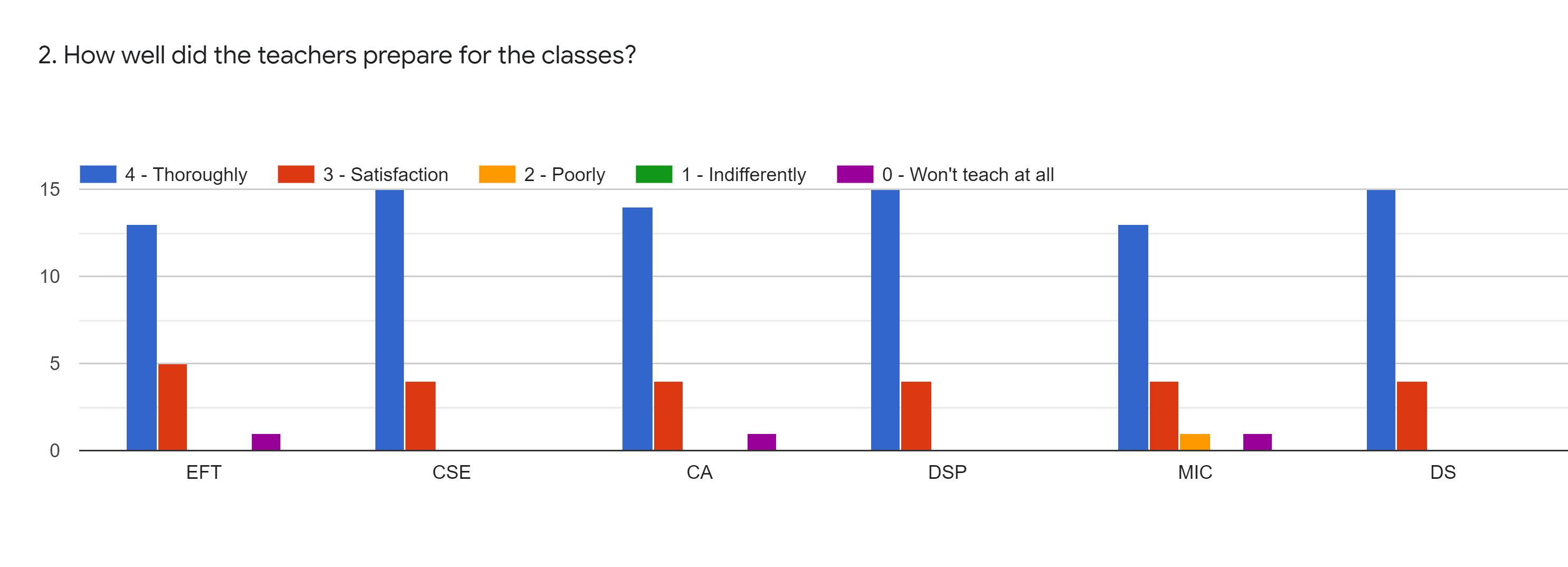 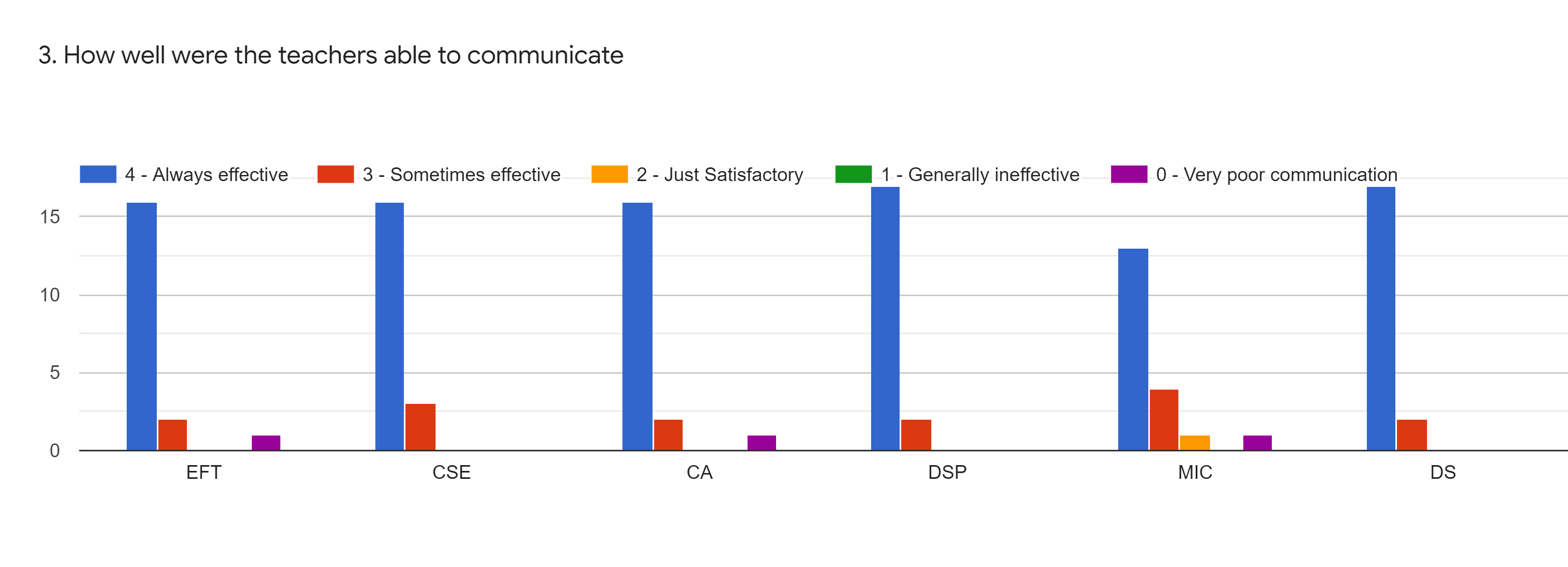 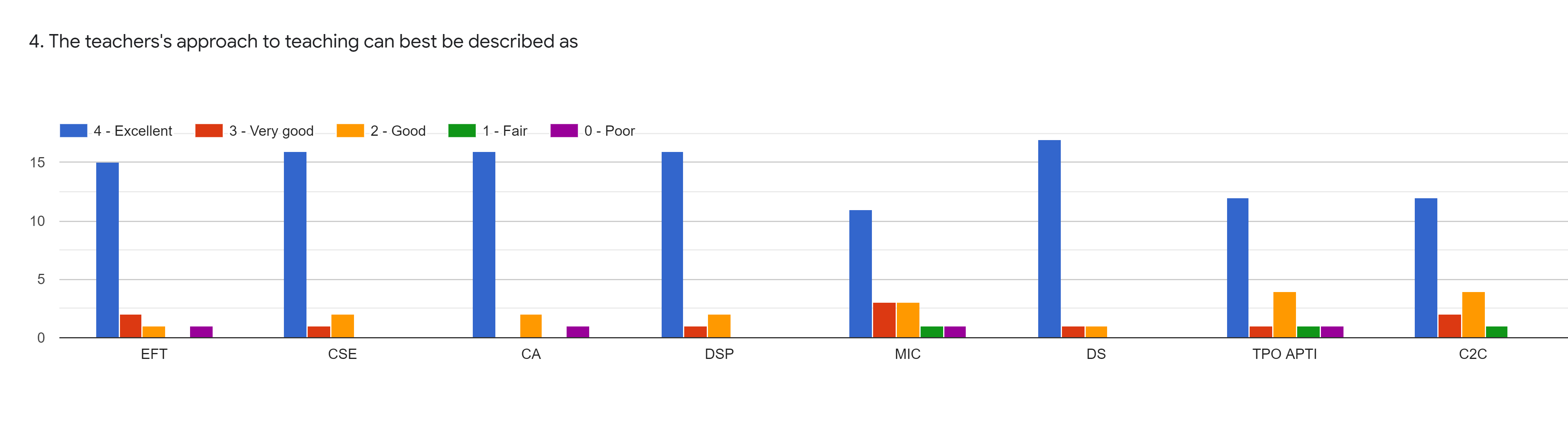 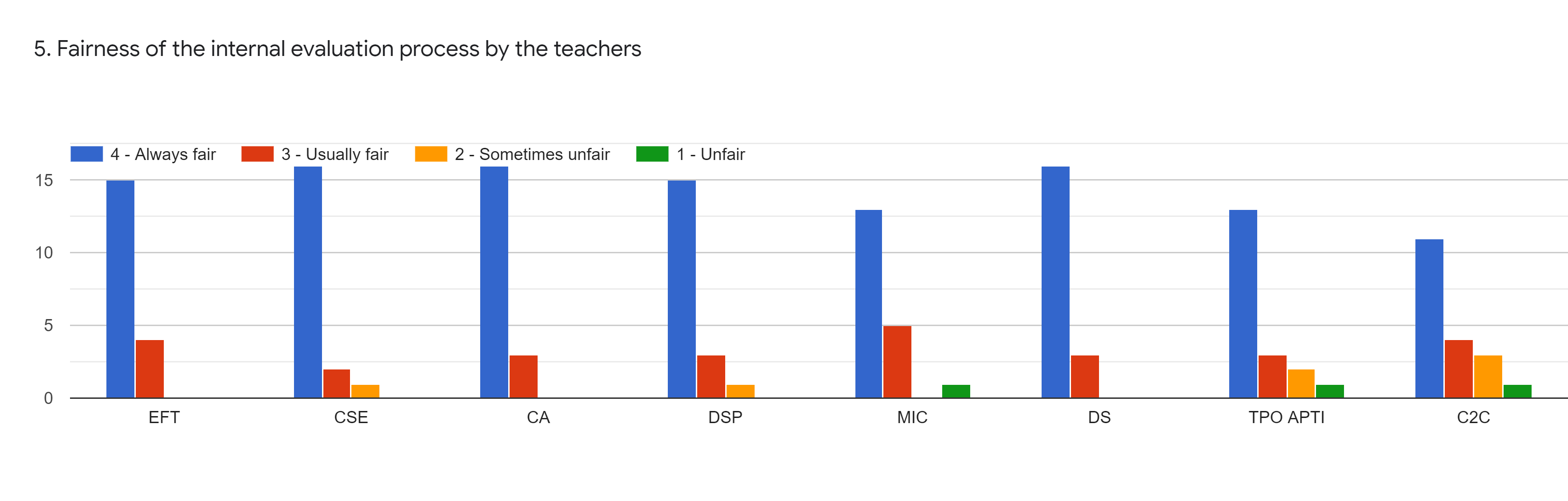 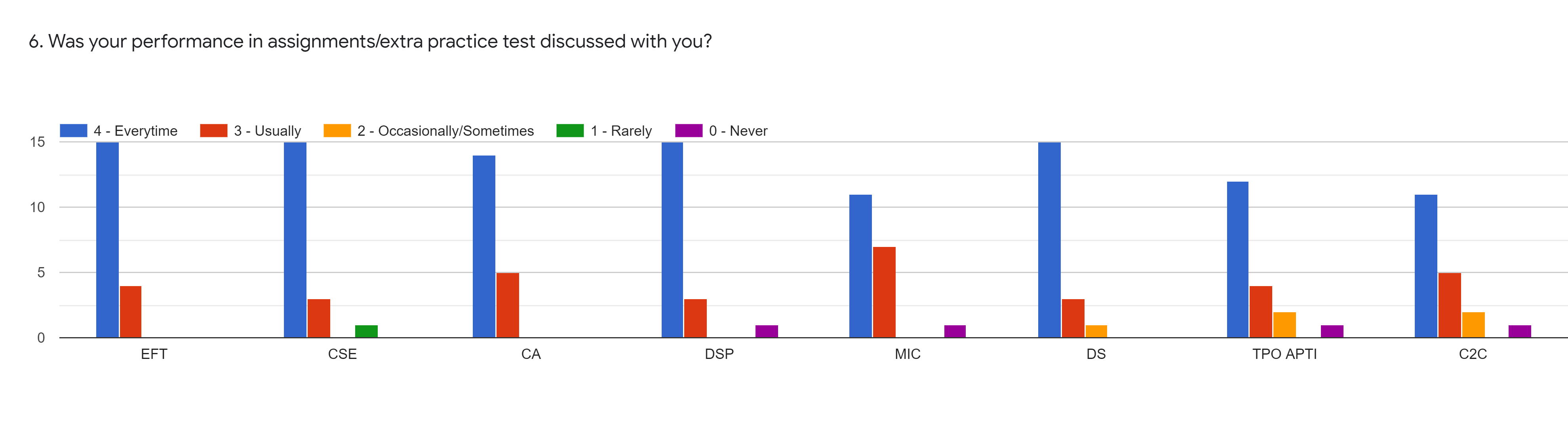 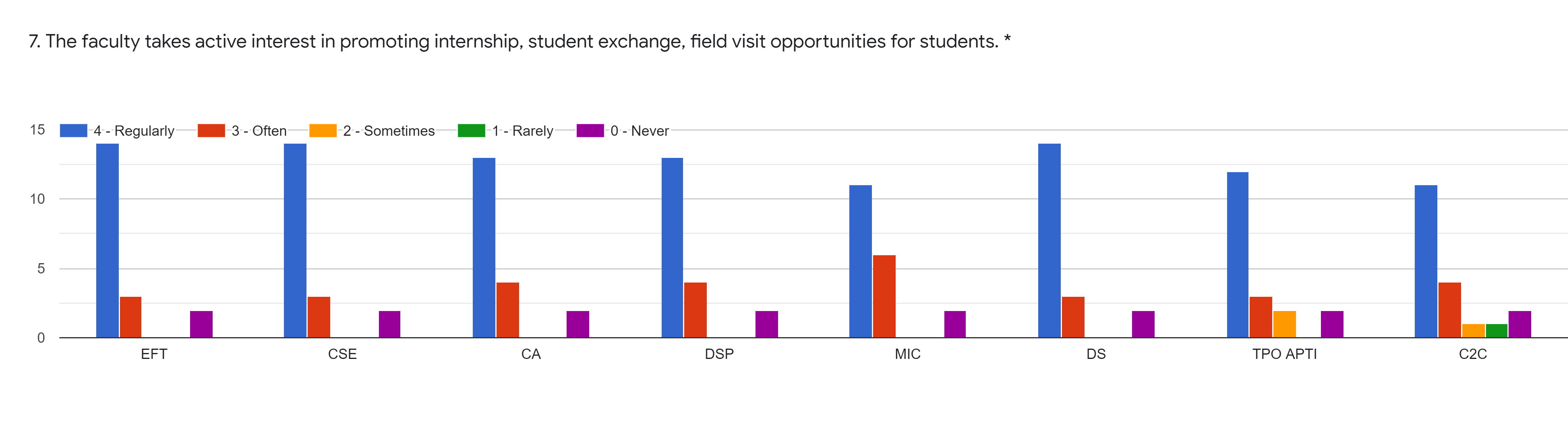 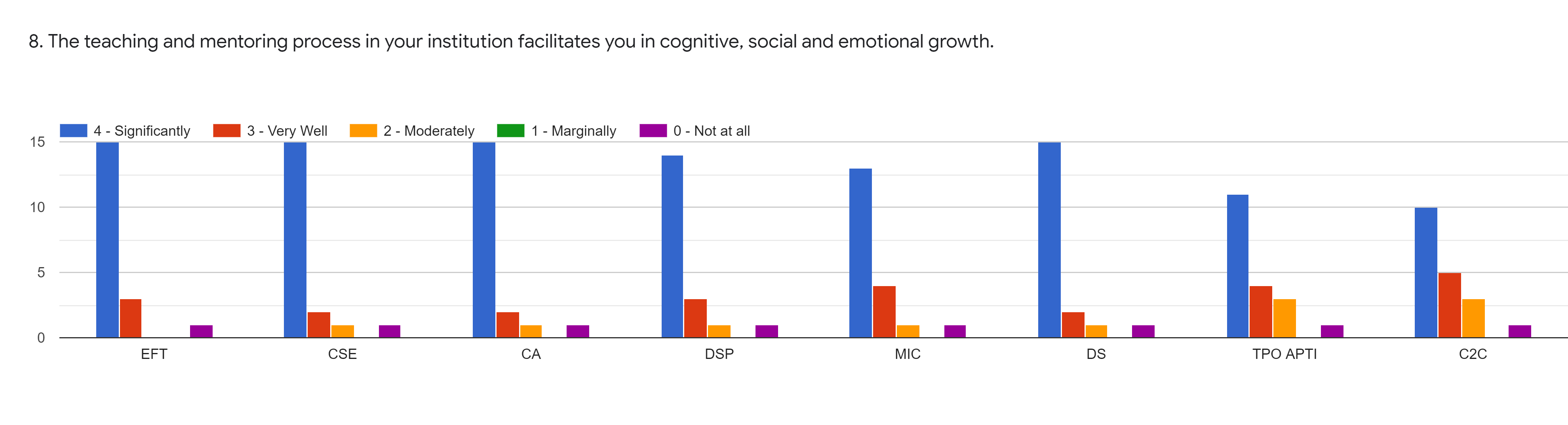 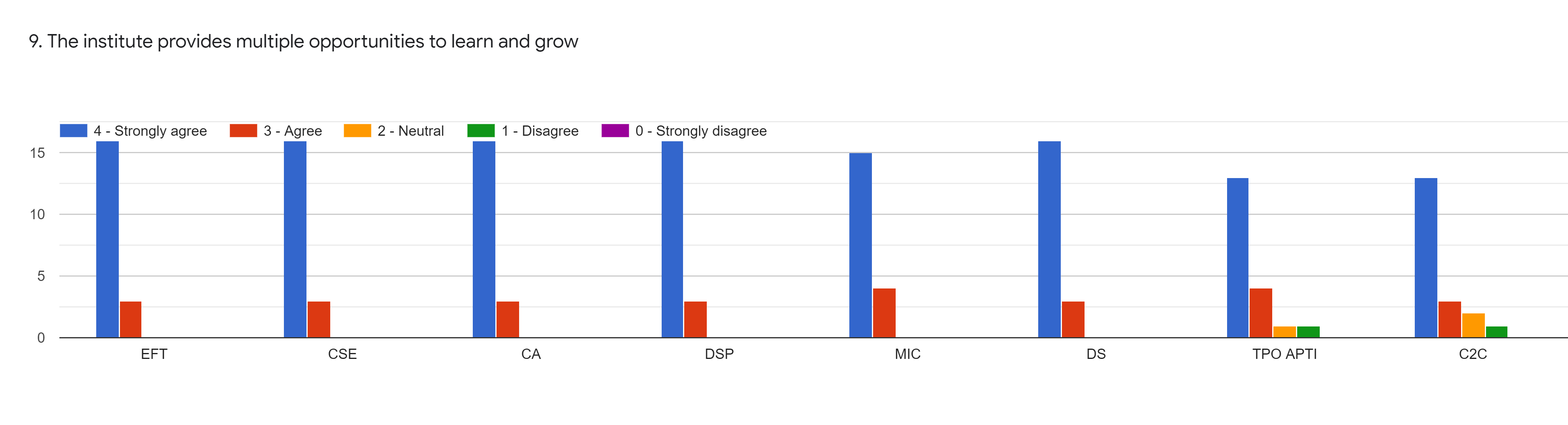 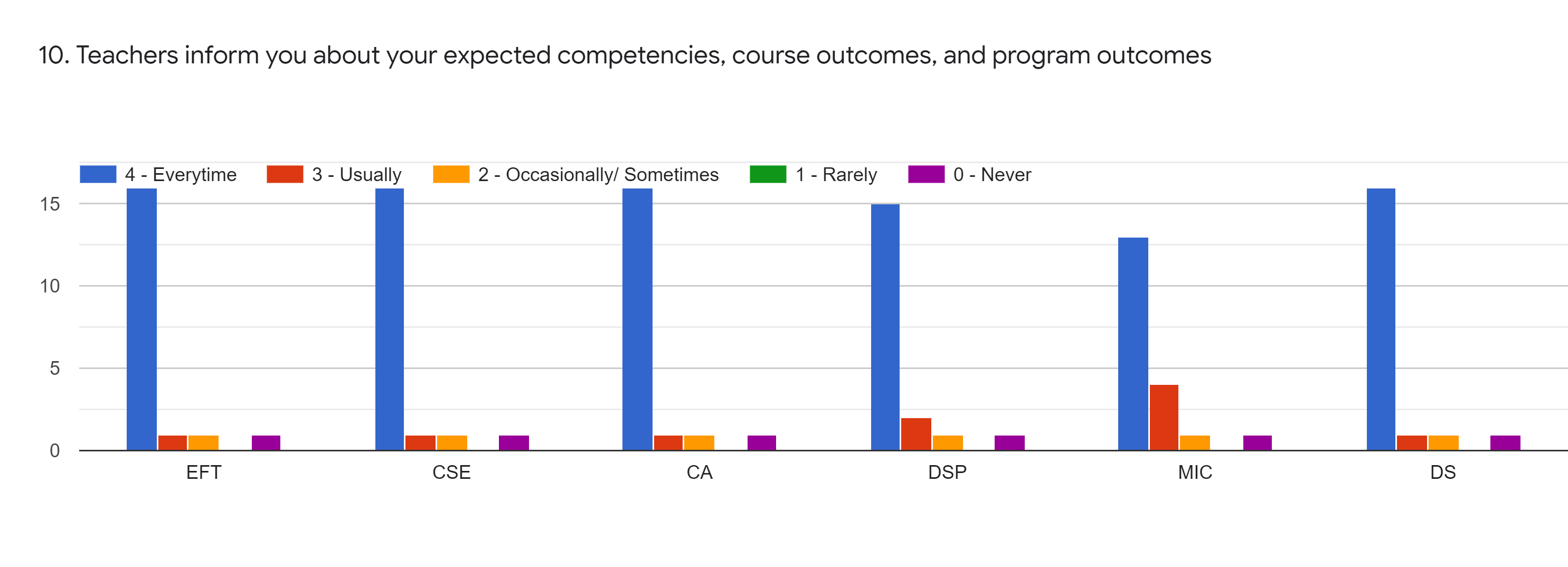 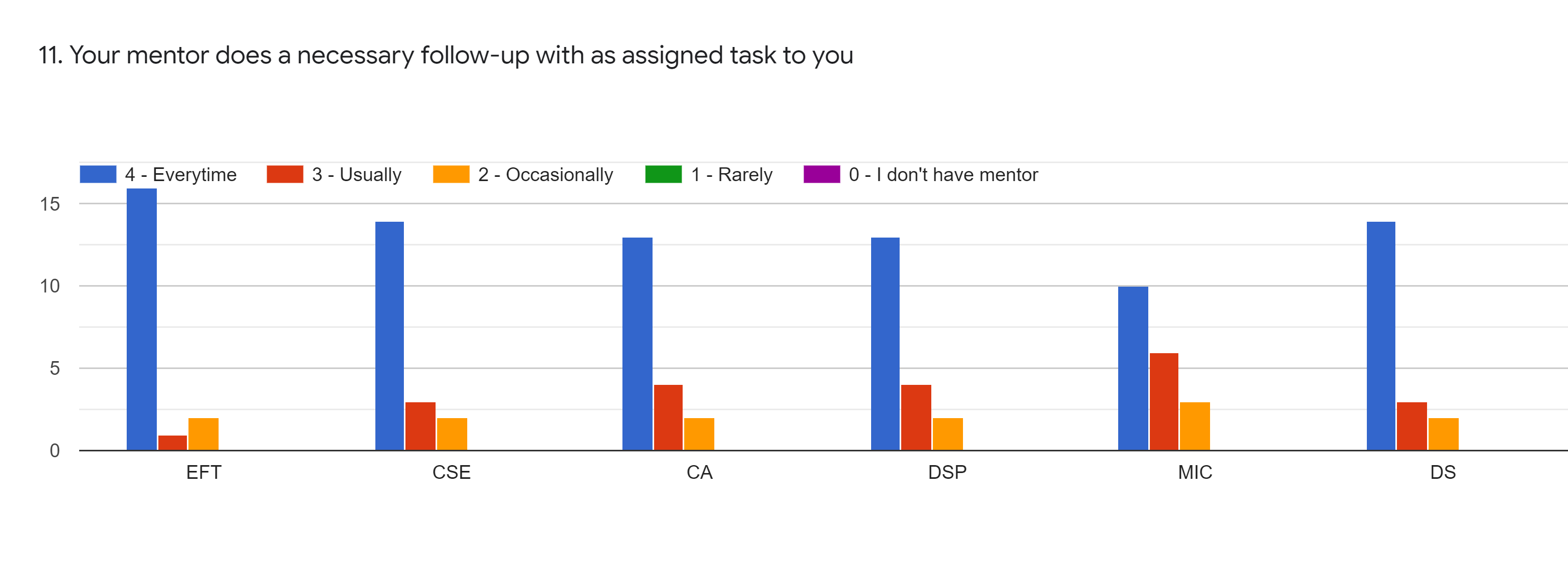 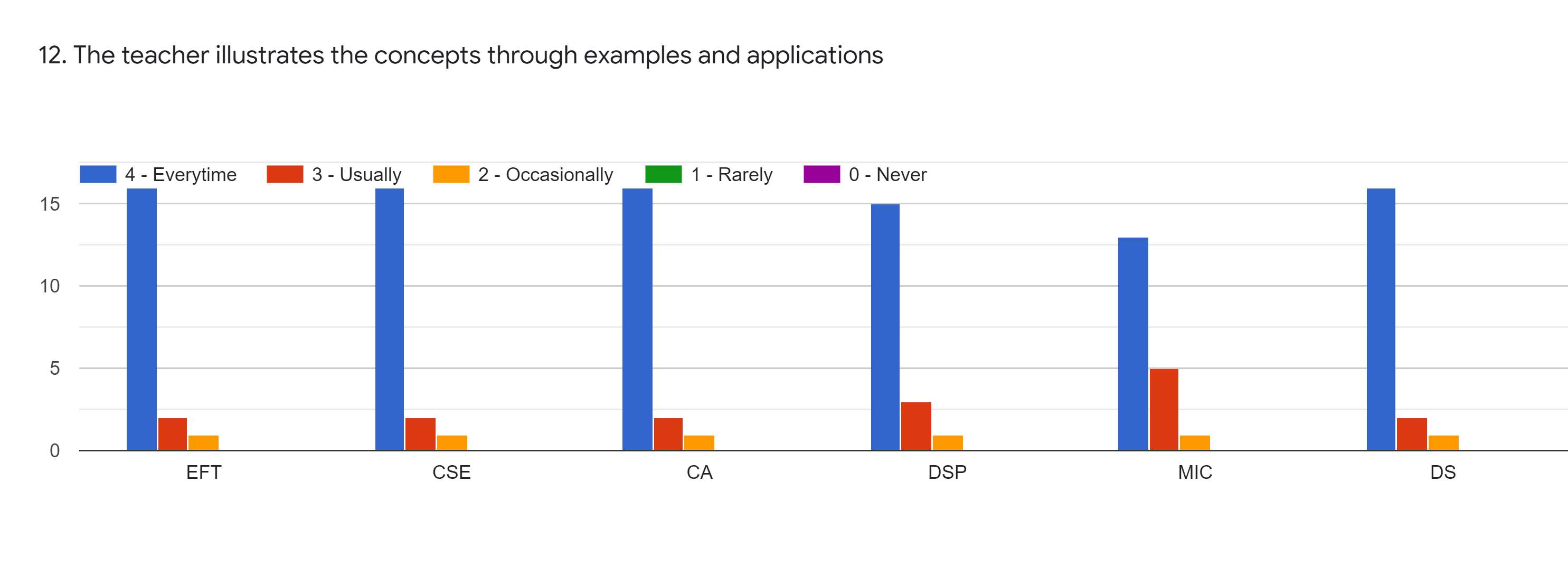 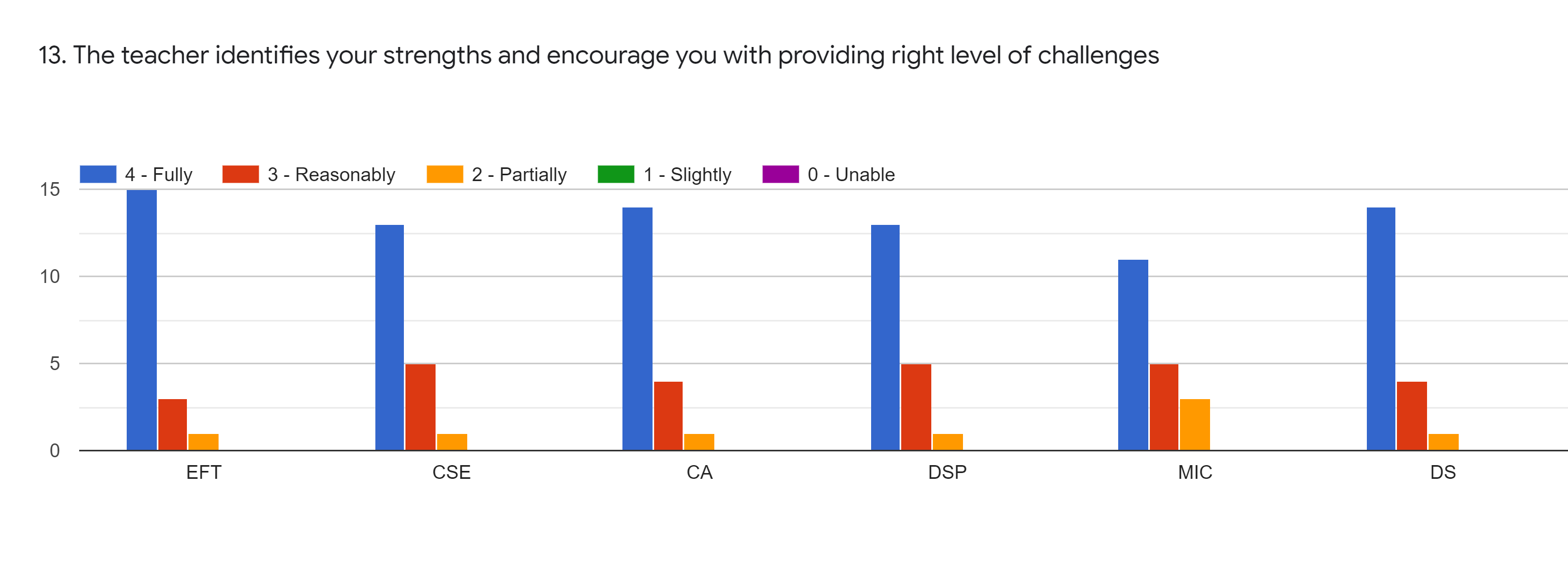 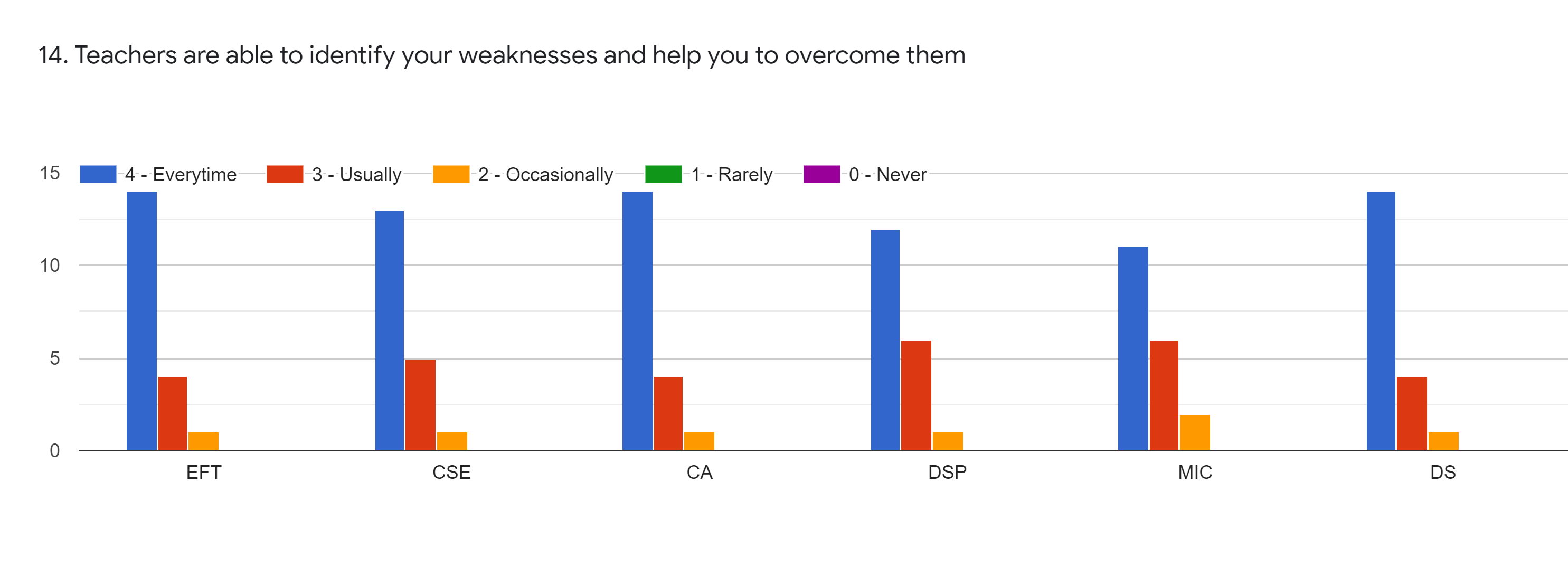 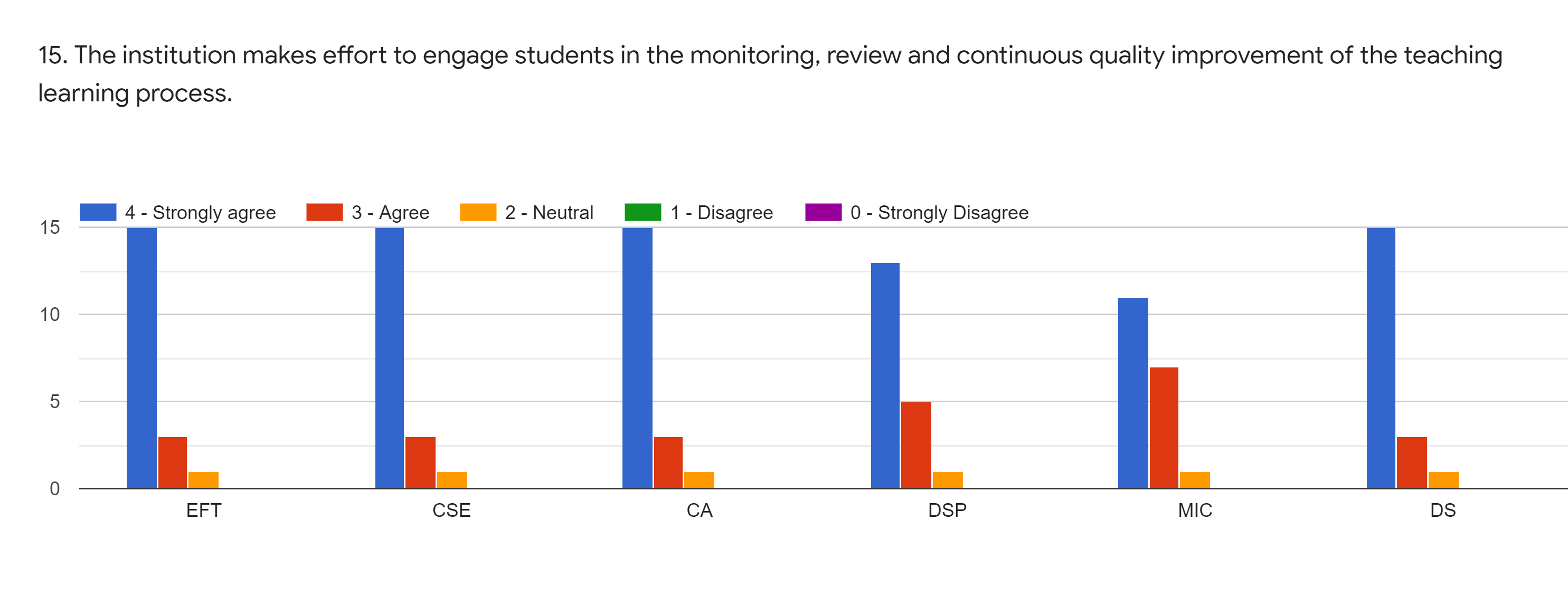 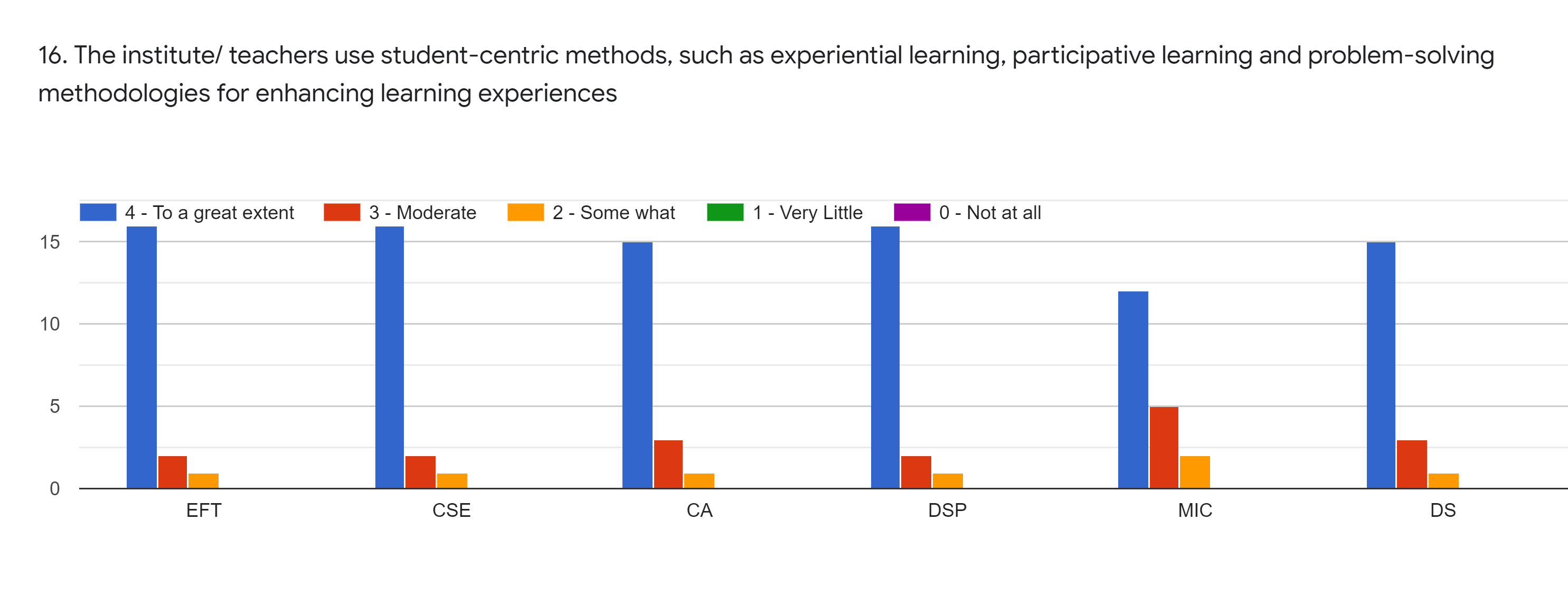 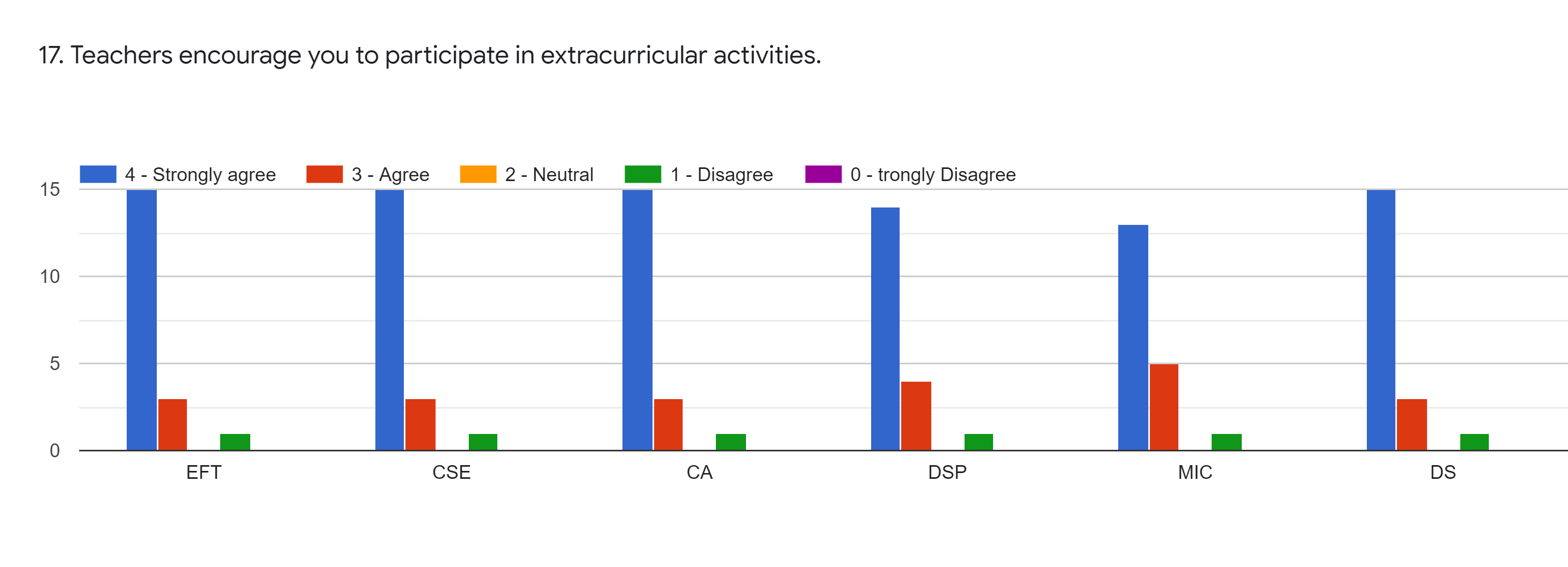 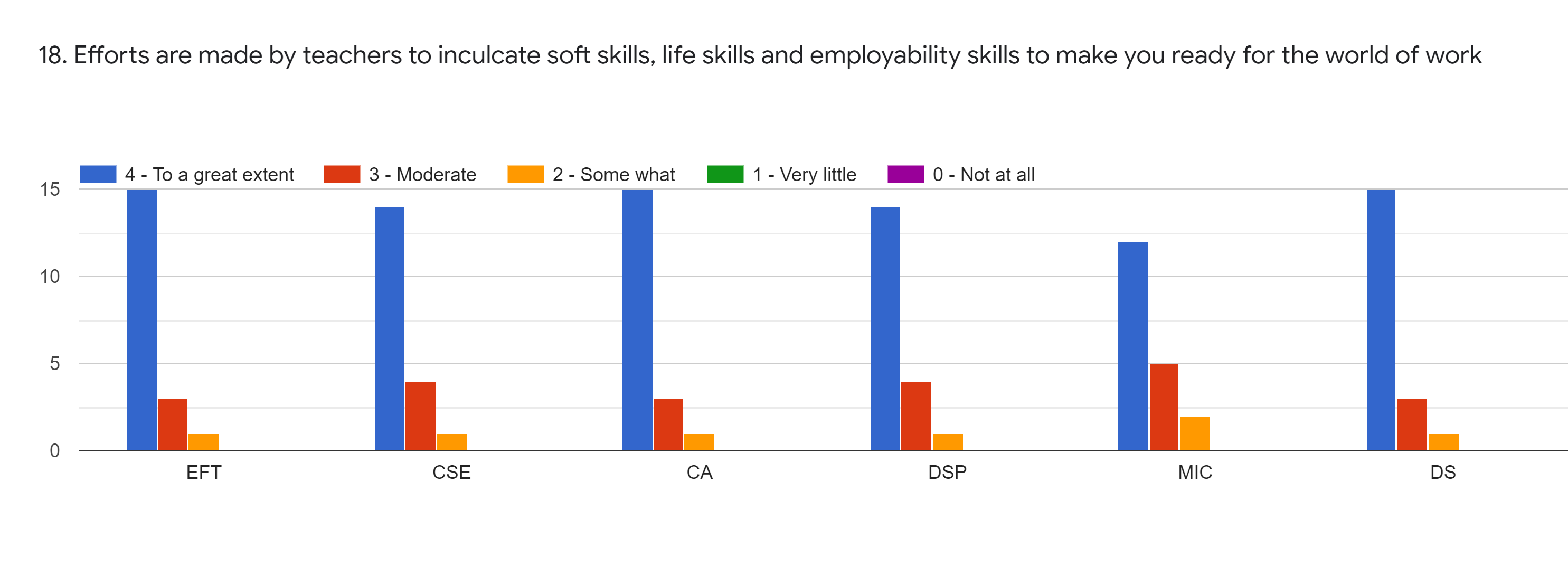 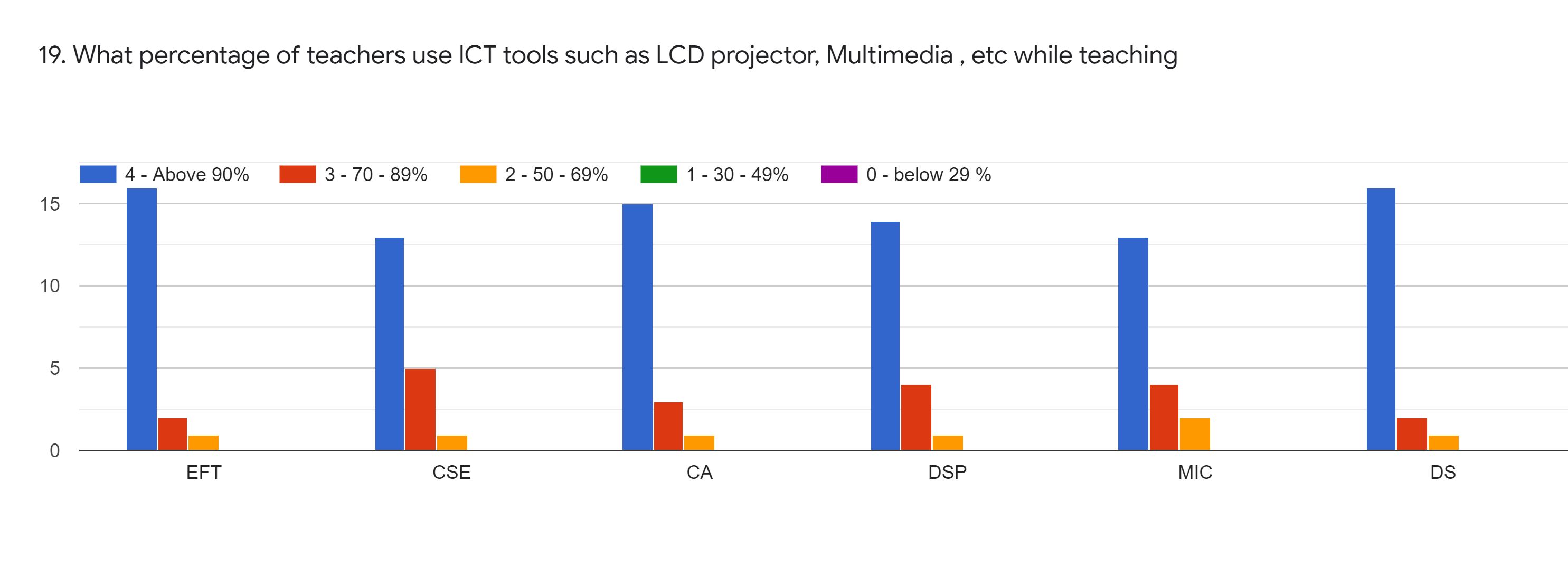 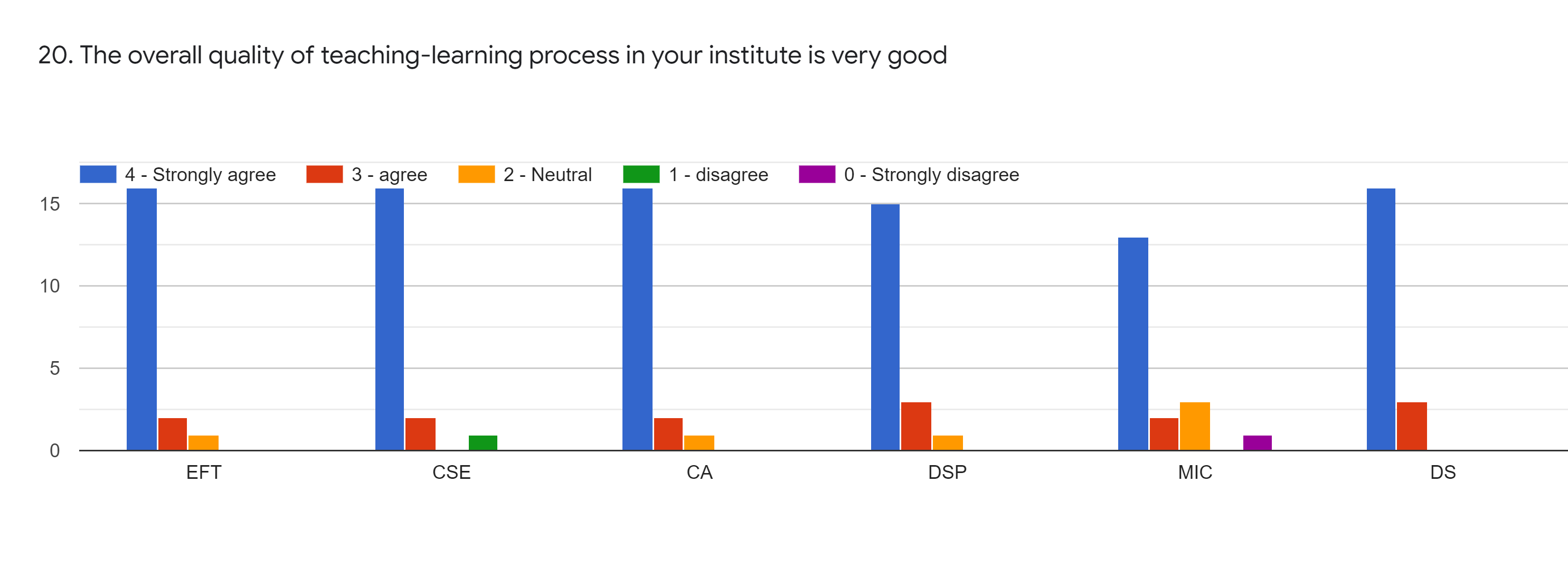 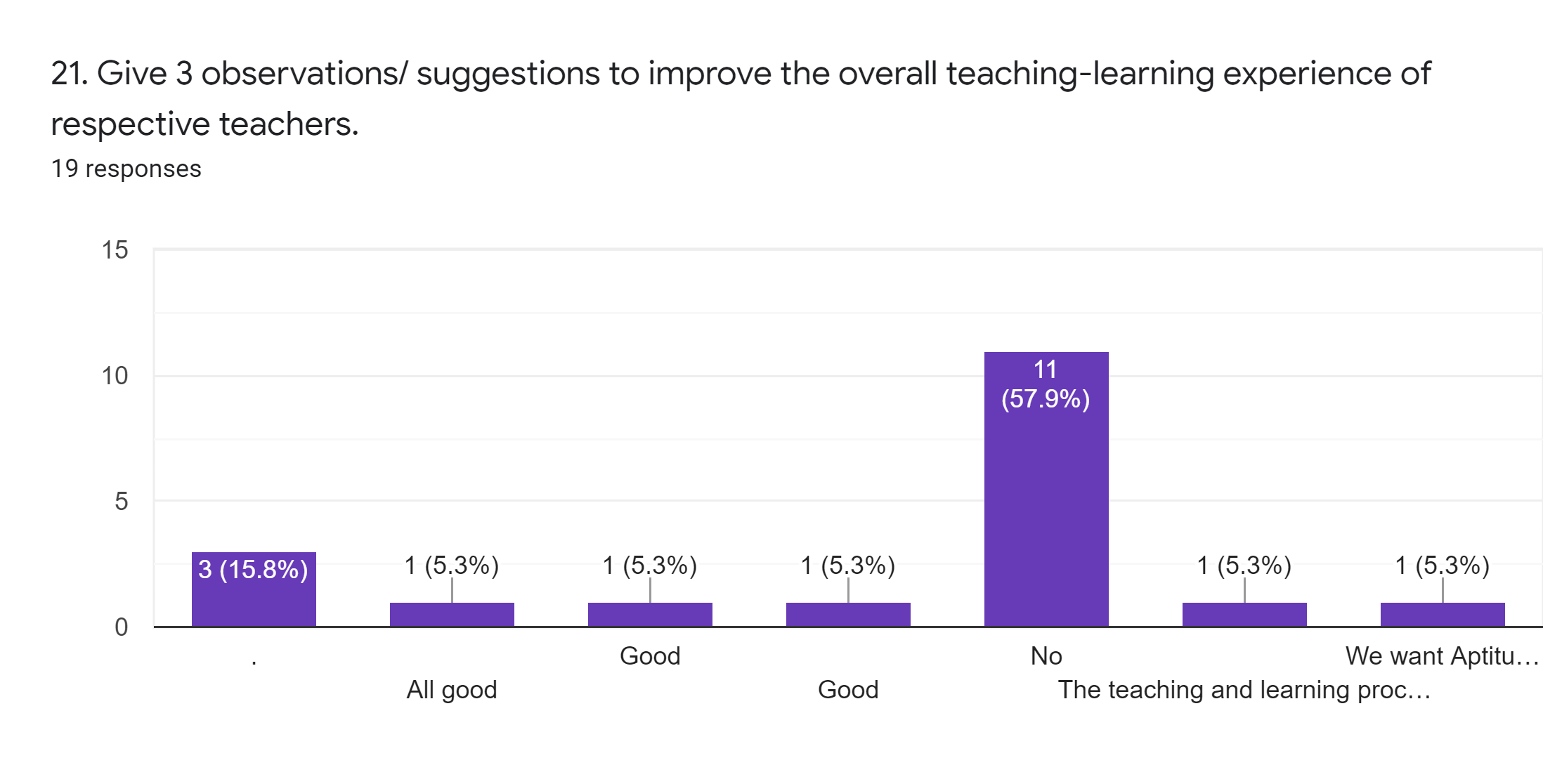 Give 3 observation/ Suggession to improve the overall teaching learning experience of respective teachers
Students-teacher communication is good. Teachers are helping students in their difficulties and doubts.
Teachers should explain the practical use of the subject using demonstrations, videos or live examples.
Teachers should give quiz, tests, problems for students’ practice.
Overall Analysis
HOD
Principal
AMC Coordinator